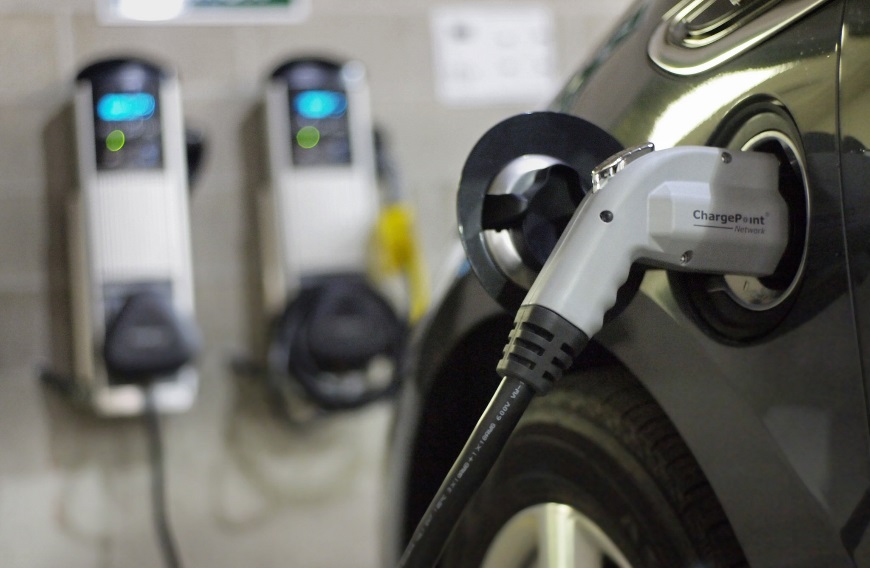 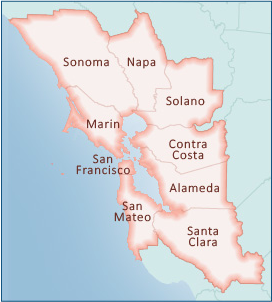 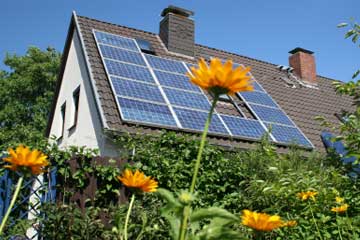 SunShares Program
Community solar and electric vehicle bulk procurement initiative
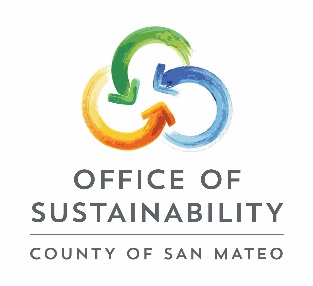 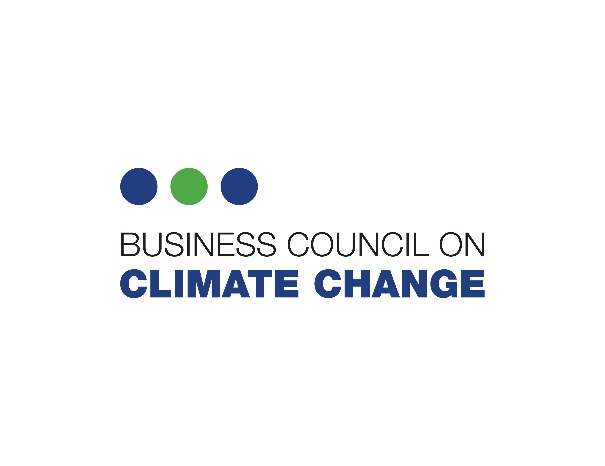 2015
Foster City spearheaded program with non-profit Vote Solar
1,100 participants and 200+ installations 
975 kW of solar energy
Community Outreach
Participating jurisdictions included:
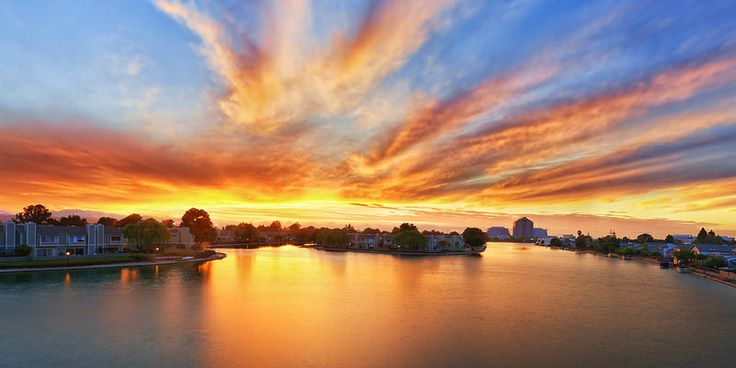 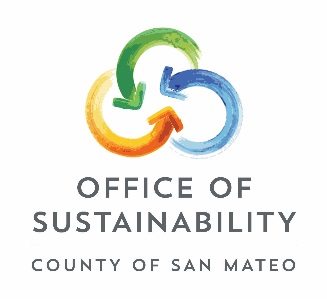 2016
Participating jurisdictions include:
BC3 spearheading program 
Selecting service providers 
Large employer participation 
Electric Vehicle offering
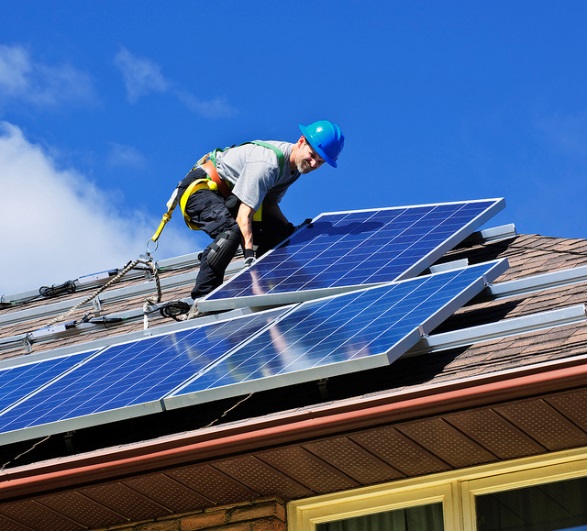 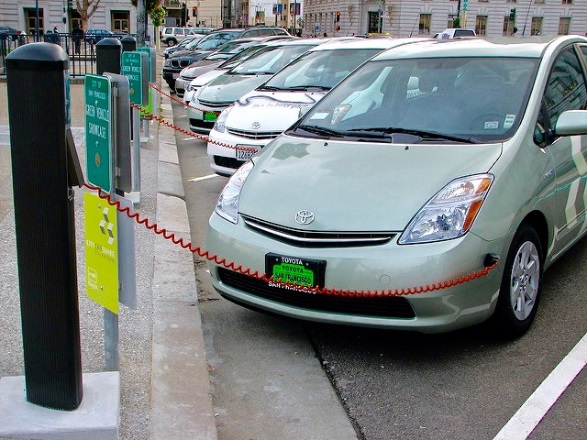 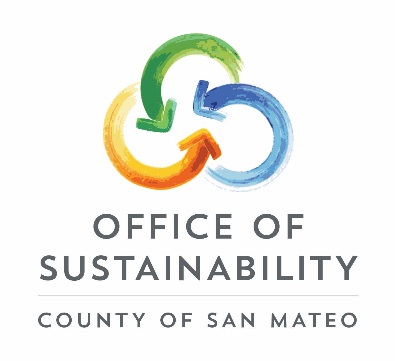 Next Steps
Registration begins August 1st and will end on October 28th
Send signed Letter of Support to BC3 
Spread the word!

Contact: Andrea Chow achow@smcgov.org, (650) 363-4125
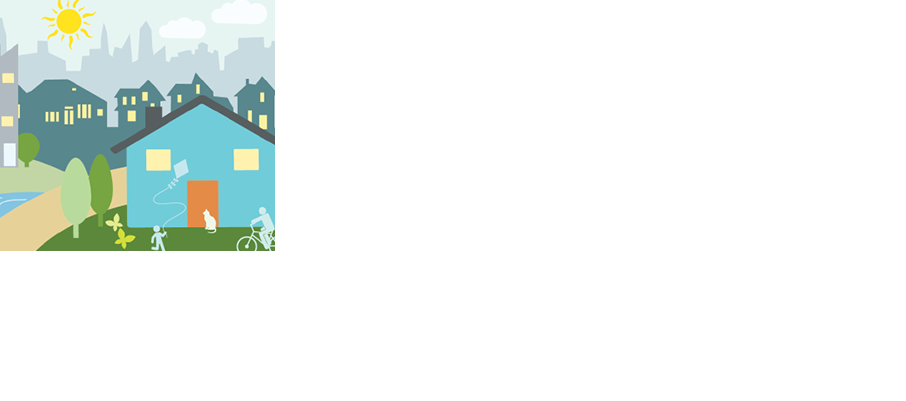 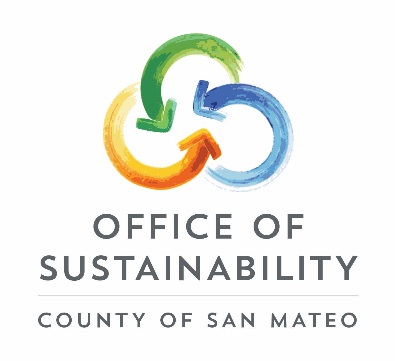